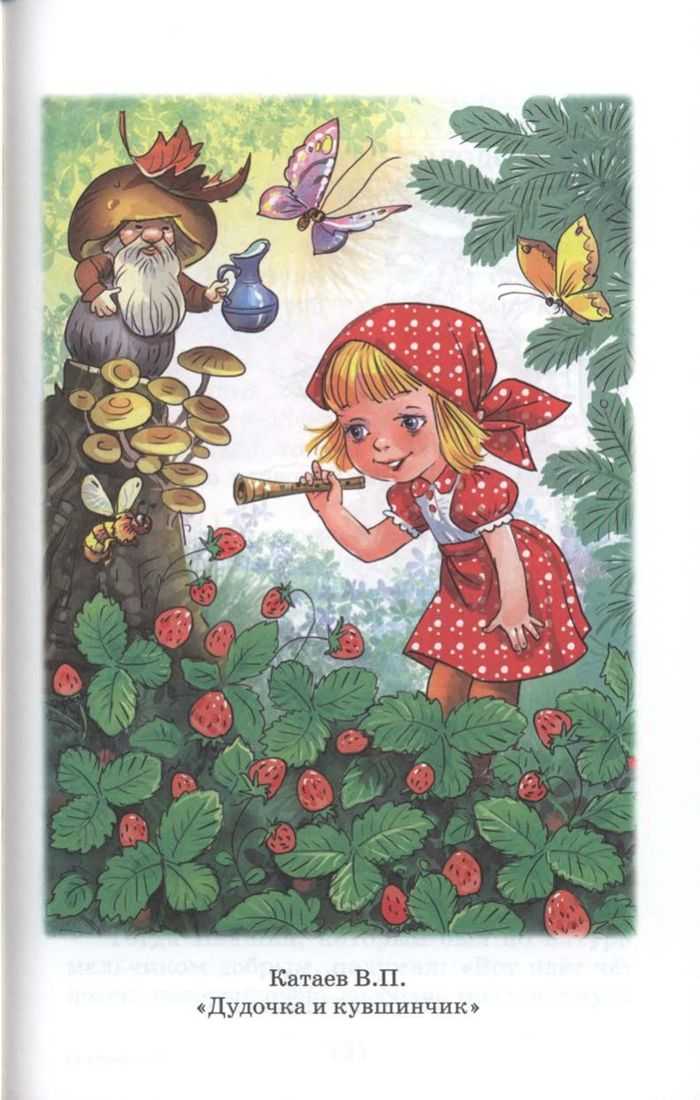 ПРЕЗЕНТАЦИЯ _ ВИКТОРИНА
по произведению В.П.Катаева
Выполнила воспитатель:
Малашенкова В.В.

Богородицкое 2019 год
«Дудочка и кувшинчик»
Цели:
-привлечь внимание детей к произведениям писа­теля Валентина Петровича Катаева (1897-1986)
Задачи:
-воспитывать гуманизм, трудолюбие, доброту;
-прививать интерес к слушанию произведения; 
-развивать память и умение отвечать на вопросы.
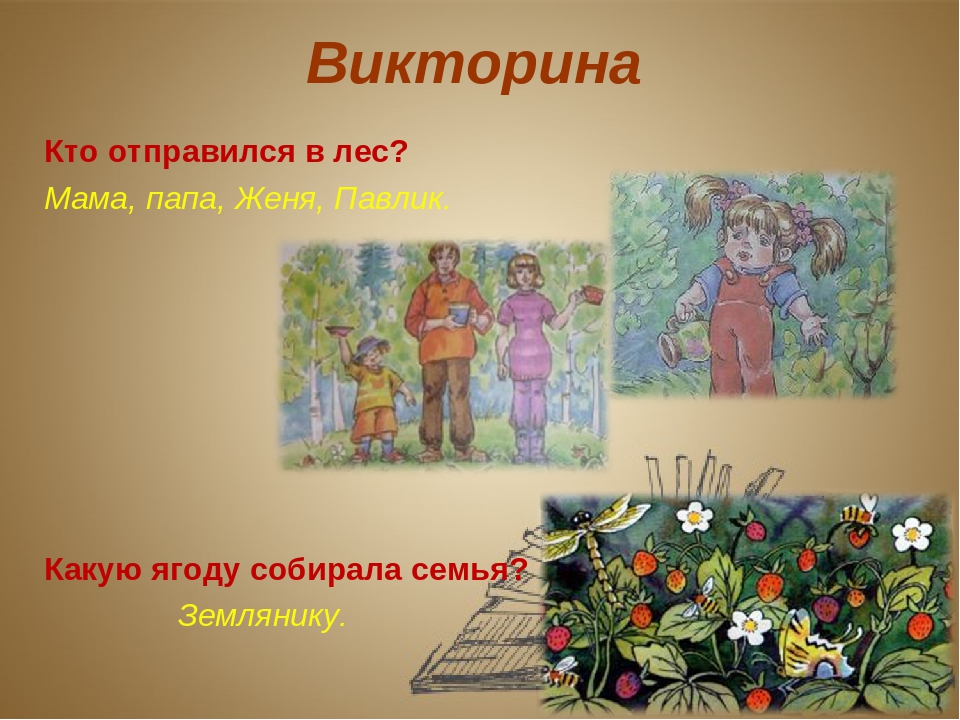 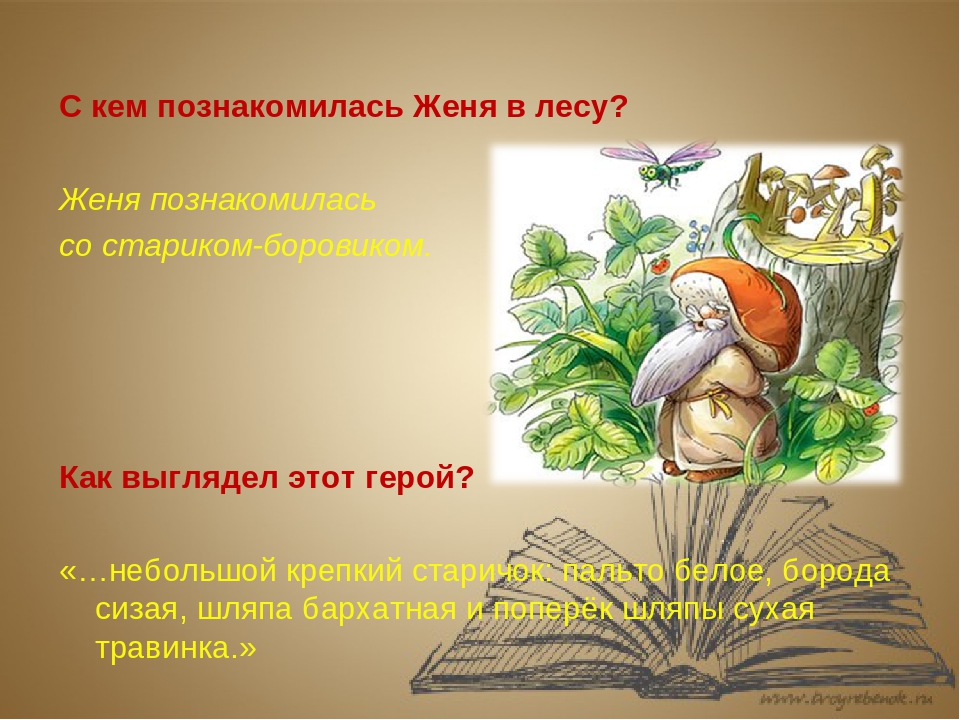 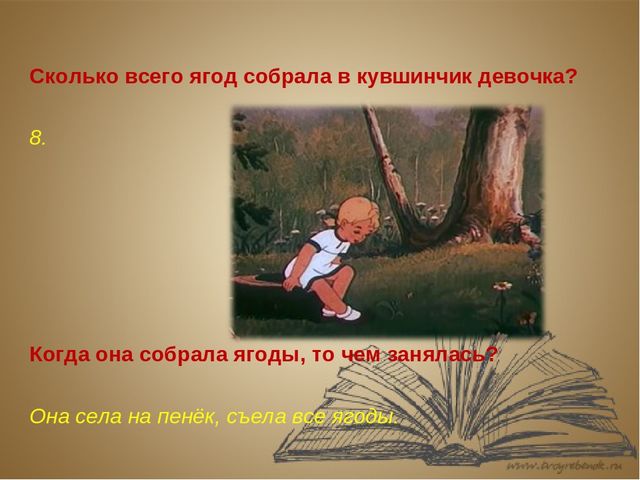 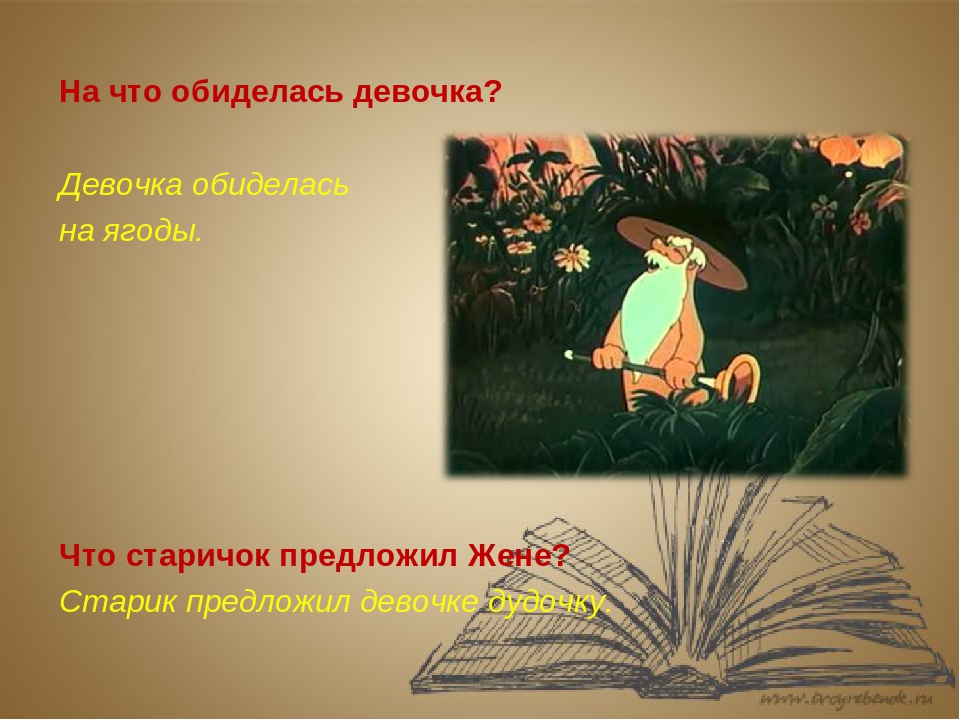 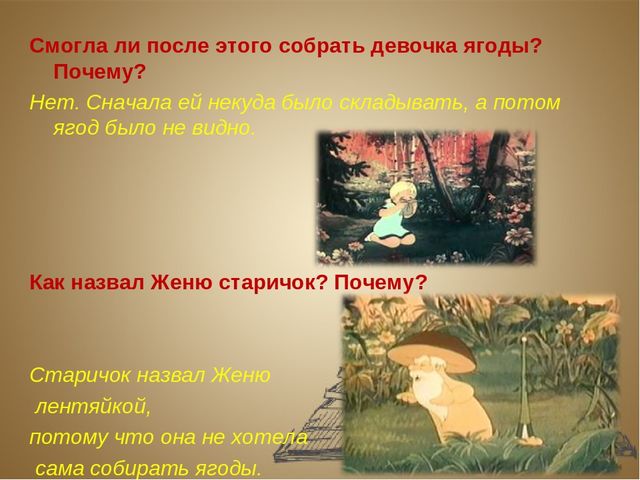 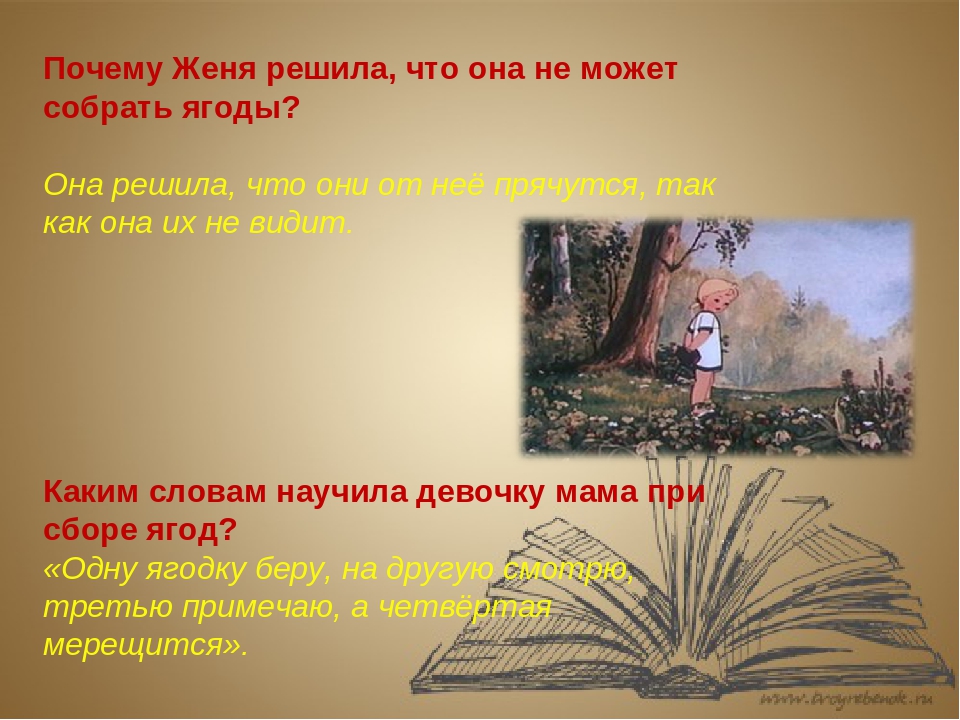 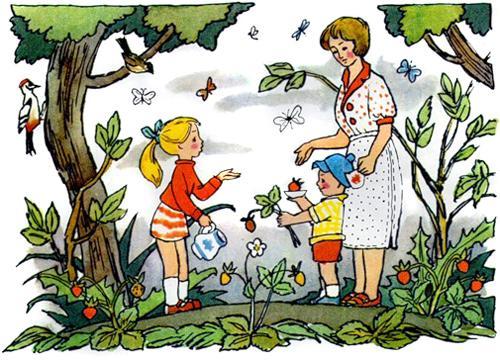 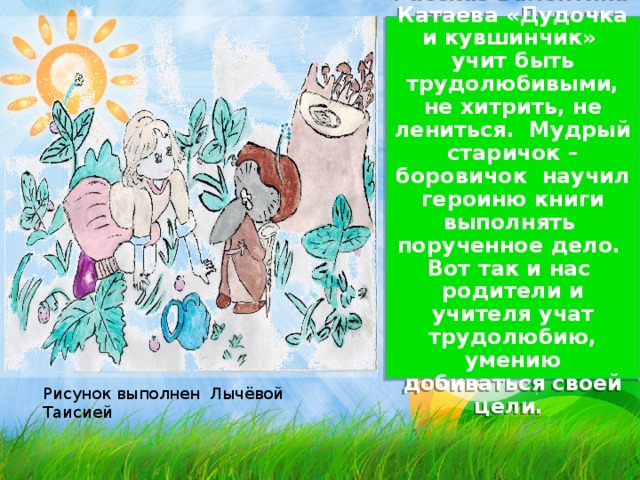 СПАСИБО ЗА ВНИМАНИЕ
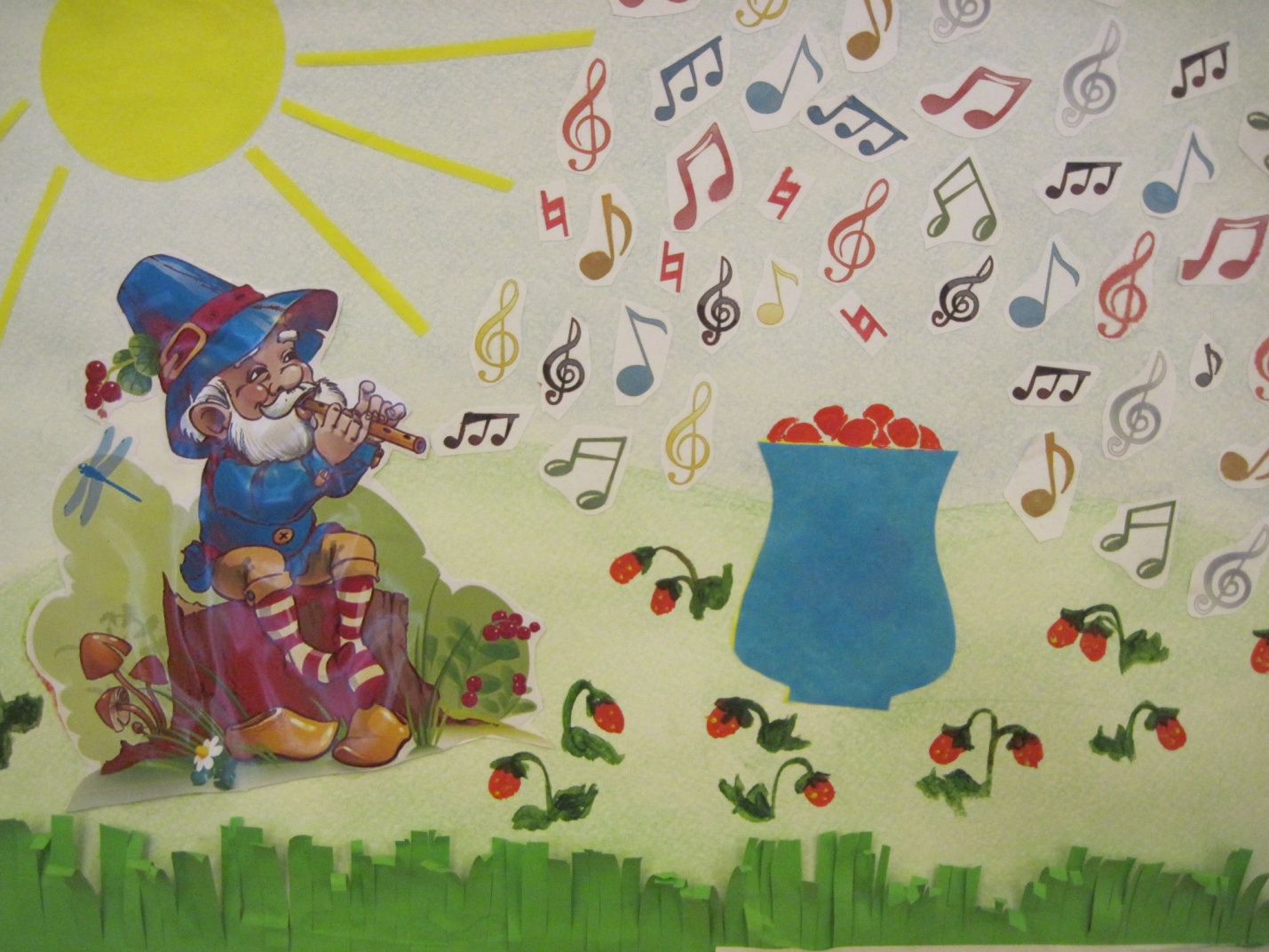